CSCE 436 – Advanced Embedded SystemsLecture 19 – Soft Core (MicroBlaze) + Custom IP
Prof Jeffrey FalkinburgAvery Hall 368472-5120
Lesson Outline
Time Logs!
MicroBlaze + Custom IP
2
MicroBlaze + Custom IP
3
MicroBlaze + Custom IP
Artix 7 (design_1)
AA19
V18
axi_uartlite_0 @ 40600000
RX
RX
TX
TX
MicroBlaze
my_counter_ip_v1_0.vhd @ 0x44a00000
Design_1.xdc
axi_lite
my_counter_ip_v1_0_S00_AXI.vhd
Lec19.c
R4
G4
clk
reset_n
Lec19.vhd
S_AXI_ACLK
T14
T15
T16
U16
V15
W16
W15
Y13
clk
S_AXI_ARESETN
reset_n
slv_reg1
ctrl
32
slv_reg0
Q/D
Lec19.xdc
32
slv_reg2
roll
LED
8
4
MicroBlaze + Custom IP with Interrupt
Artix 7 (design_1)
AA19
V18
axi_uartlite_0 @ 40600000
RX
RX
TX
TX
MicroBlaze
my_counter_ip_v2_0.vhd @ 0x44a00000
Design_1.xdc
axi_lite
my_counter_ip_v2_0_S00_AXI.vhd
Lec20.c
R4
G4
clk
reset_n
Lec20.vhd
S_AXI_ACLK
clk
T14
T15
T16
U16
V15
W16
W15
Y13
S_AXI_ARESETN
reset_n
main()
slv_reg1
ctrl
myISR()
32
slv_reg0
Q/D
32
Lec19.xdc
slv_reg2
Interrupt
flagQ
set
roll
slv_reg3
clear
LED
8
5
Lab 3
Artix 7 (design_1)
AA19
V18
axi_uartlite_0 @ 40600000
RX
RX
TX
TX
MicroBlaze
my_oscope_ip_v2_0.vhd @ 0x44a00000
Design_1.xdc
axi_lite
my_oscope_ip_v2_0_S00_AXI.vhd
Lab3.c
R4
G4
clk
reset_n
Lab3_dp.vhd
S_AXI_ACLK
clk
T14
T15
T16
U16
V15
W16
W15
Y13
S_AXI_ARESETN
reset_n
main()
slv_reg1
ctrl
myISR()
32
slv_reg0
Q/D
32
Lec19.xdc
slv_reg2
Interrupt
flagQ
set
roll
slv_reg3
clear
LED
8
6
MicroBlaze + Custom IP
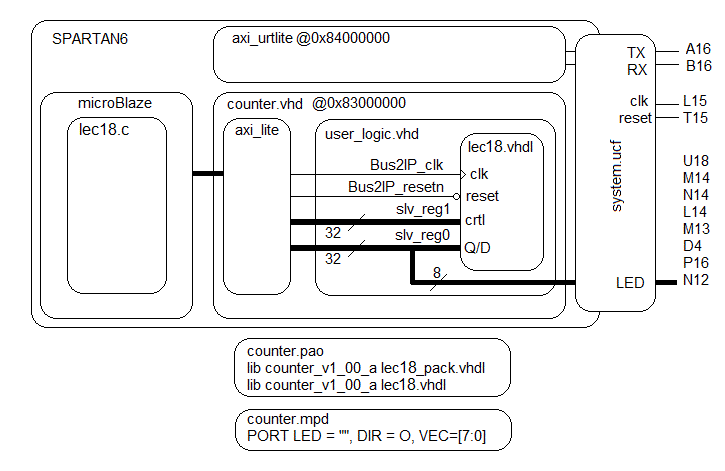 7
MicroBlaze + Custom IP – Workflow
The work flow has three main steps. 
Define a new hardware design (MicroBlaze + axi_uartlite) in Vivado IP Integrator
Create and package new custom IP (your custom hardware) and import it into your Vivado design
Program the resulting hardware in the SDK environment.
Lets start with the first step.
8
Xilinx Vivado – IP Integrator
This step requires that you start a new hardware design (MicroBlaze + axi_uartlite) in Vivado IP Integrator in a new project called Lecture_19.
You will add a new Block Design with a MicroBlaze and axi_uartlite following the MicroBlaze Tutorial.
https://reference.digilentinc.com/learn/programmable-logic/tutorials/nexys-video-getting-started-with-microblaze/start
9
Xilinx Vivado – Create and Package Custom IP
This step requires Create and package new custom IP (your custom hardware) and import it into your Vivado design.
You will defined the logical arrangement of the component in VHDL. Your entity description will contain two types of connections; those targeted at external ports on the Artix 7 chip and those intended to be accessible to the MicroBlaze processor. 
You can also use this online tutorial to help guide you.
https://reference.digilentinc.com/learn/programmable-logic/tutorials/zedboard-creating-custom-ip-cores/start
10
Xilinx Vivado – Create and Package Custom IP
1. Open Vivado and create a new project
Go to Tools→Create and package IP
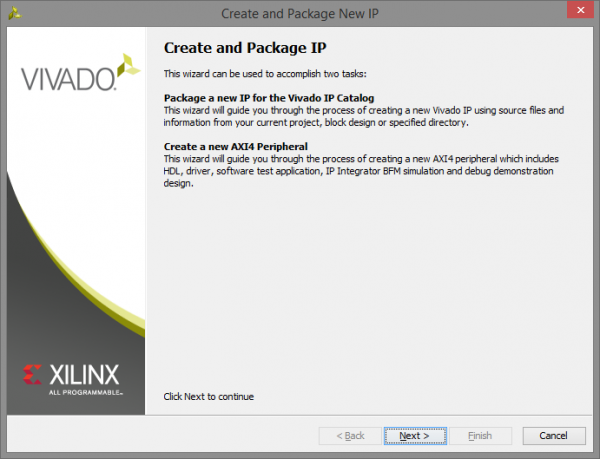 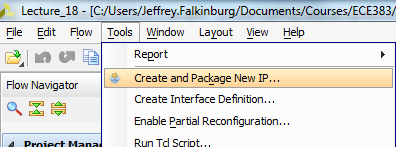 11
Xilinx Vivado – Create and Package Custom IP
2. Create your custom IP project
2.1) Select Create a new AXI4 peripheral and click Next
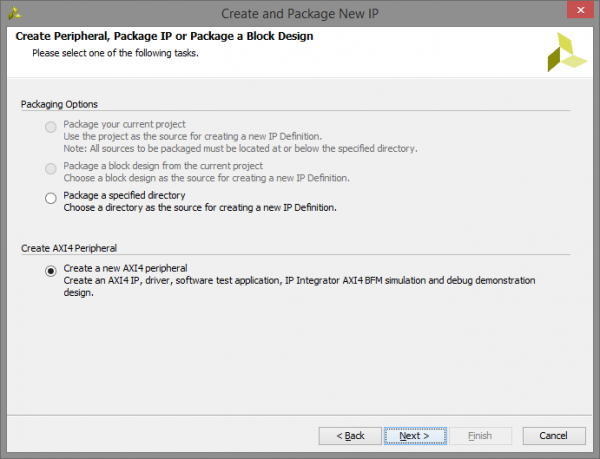 12
Xilinx Vivado – Create and Package Custom IP
2.2) Input “My_Counter_IP” in the name field and click Next
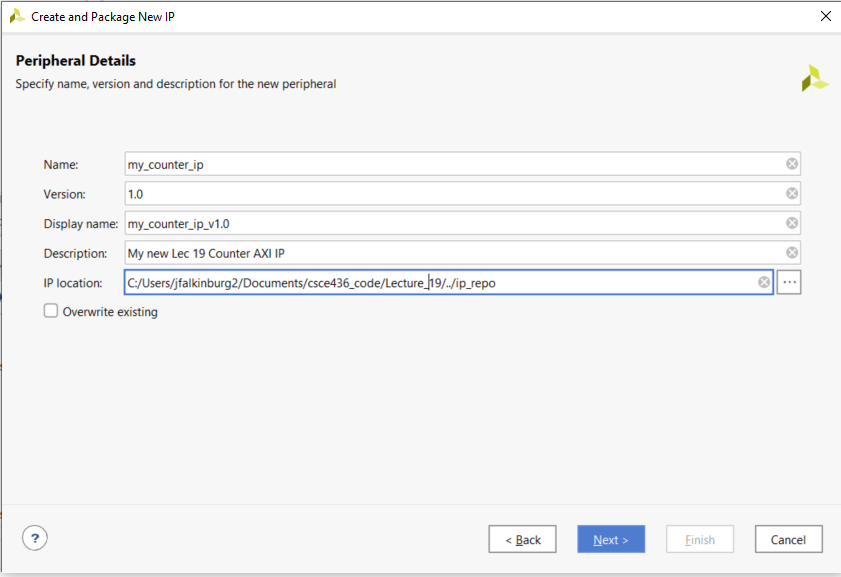 13
Xilinx Vivado – Create and Package Custom IP
2.3) Change the number of Registers to 32 on the AXI interface and click Next
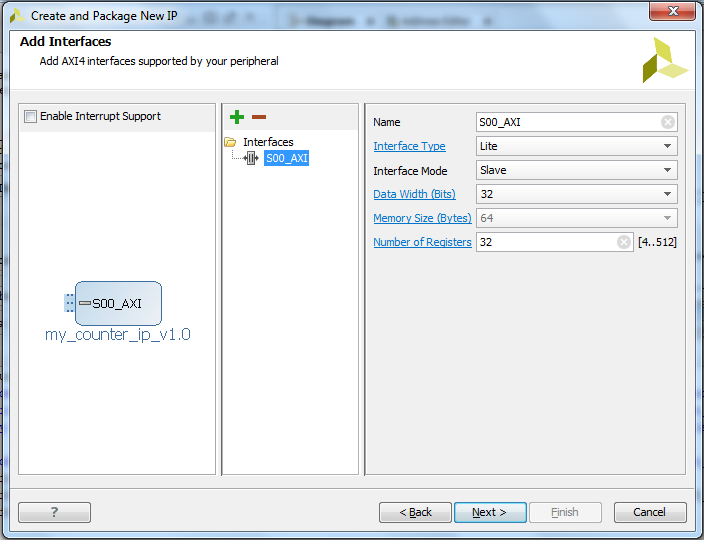 14
Xilinx Vivado – Create and Package Custom IP
2.4) Select Edit IP and click Finish
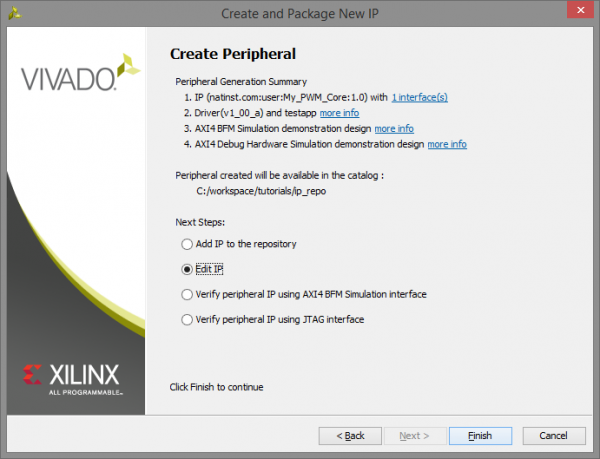 15
Xilinx Vivado – Create and Package Custom IP
3. Designing the IP core
3.1) A new instance of Vivado will open up for the new IP core. Expand the top level file My_Counter_IP_v1_0. Then double-click on My_Counter_IP_v1_0_S00_AXI to open it in the editor.
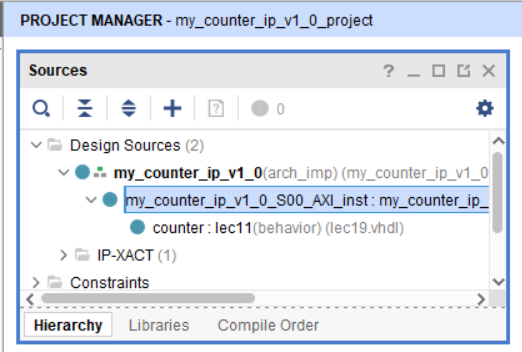 16
Xilinx Vivado – Create and Package Custom IP
4. Adding the Lec 11 Counter to the My_Counter_IP_v1_0 project by adding the source lec19.vhd file
Your counter will not yet be connected to the top level design
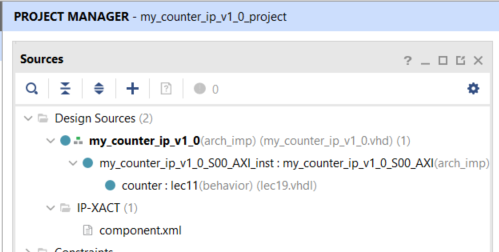 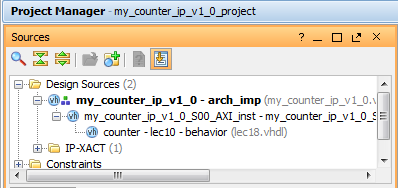 17
Part 1a: Hardware Questions/ Notes related to handout
Note: the truth table for the counter is in the comments.
Q: In lec19.vhdl, what other library must be added?
Q: In lec19.vhdl, does the use work.lec19Parts.all library need to be added?
18
MicroBlaze + Custom IP
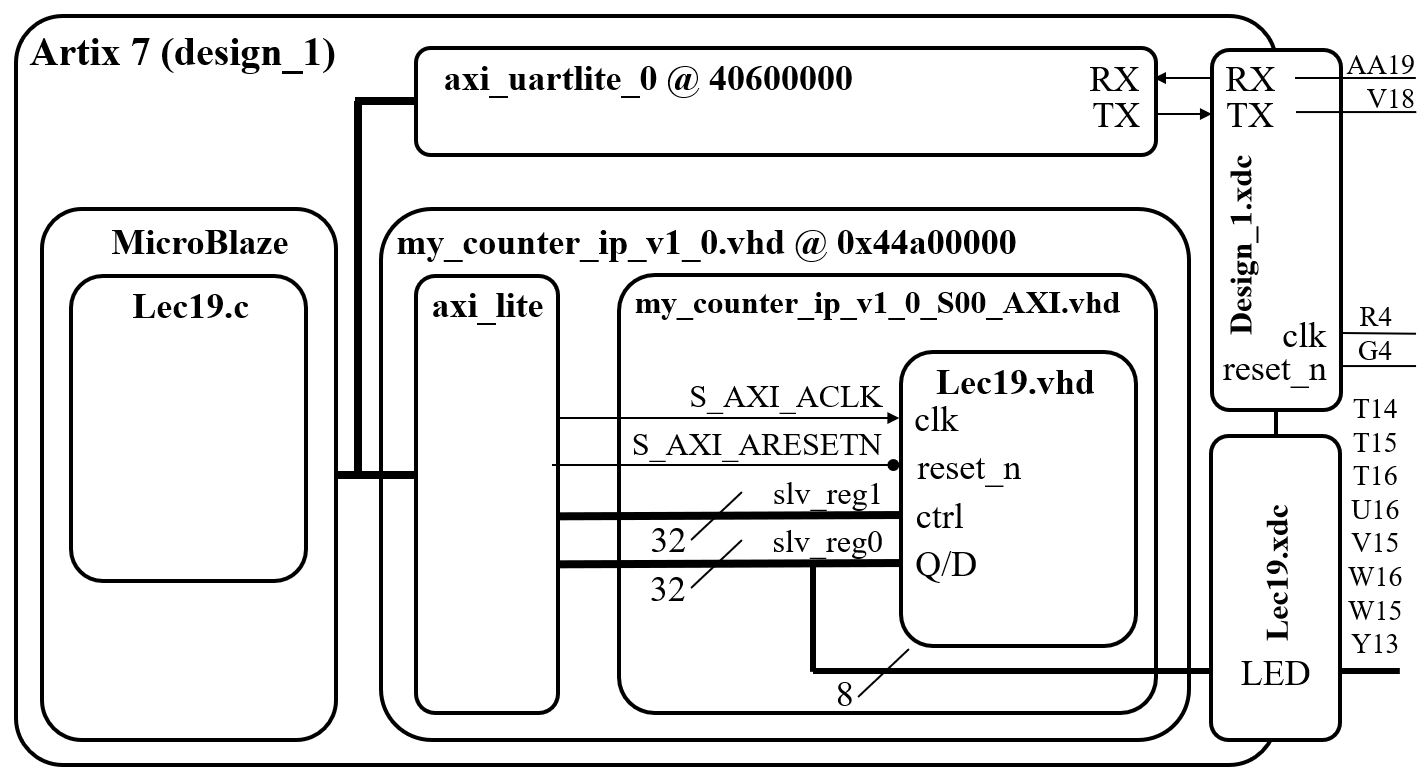 19
lec19.vhdl – Lec 11 Counter
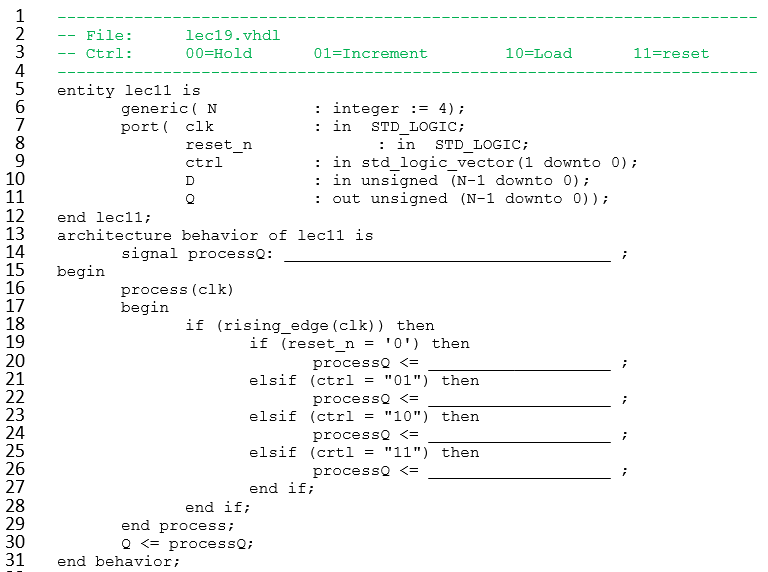 20
Part 1b: Hardware Questions/ Notes related to handout
Q: In my_counter_ip_v1_0_S00_AXI.vhd, what do the generics C_S_AXI_DATA_WIDTH do?
Q: In my_counter_ip_v1_0_S00_AXI.vhd, what two roles is slv_reg0 serving?
Q: In my_counter_ip_v1_0_S00_AXI.vhd, what roles does slv_reg1 serve?
Q: In my_counter_ip_v1_0_S00_AXI.vhd, slv_reg0 is on the left and right-hand side of an assignment. Identify the two lines where this happens.
Q: In my_counter_ip_v1_0_S00_AXI.vhd, on line 73, what is the role does X"000000" serve?
21
MicroBlaze + Custom IP
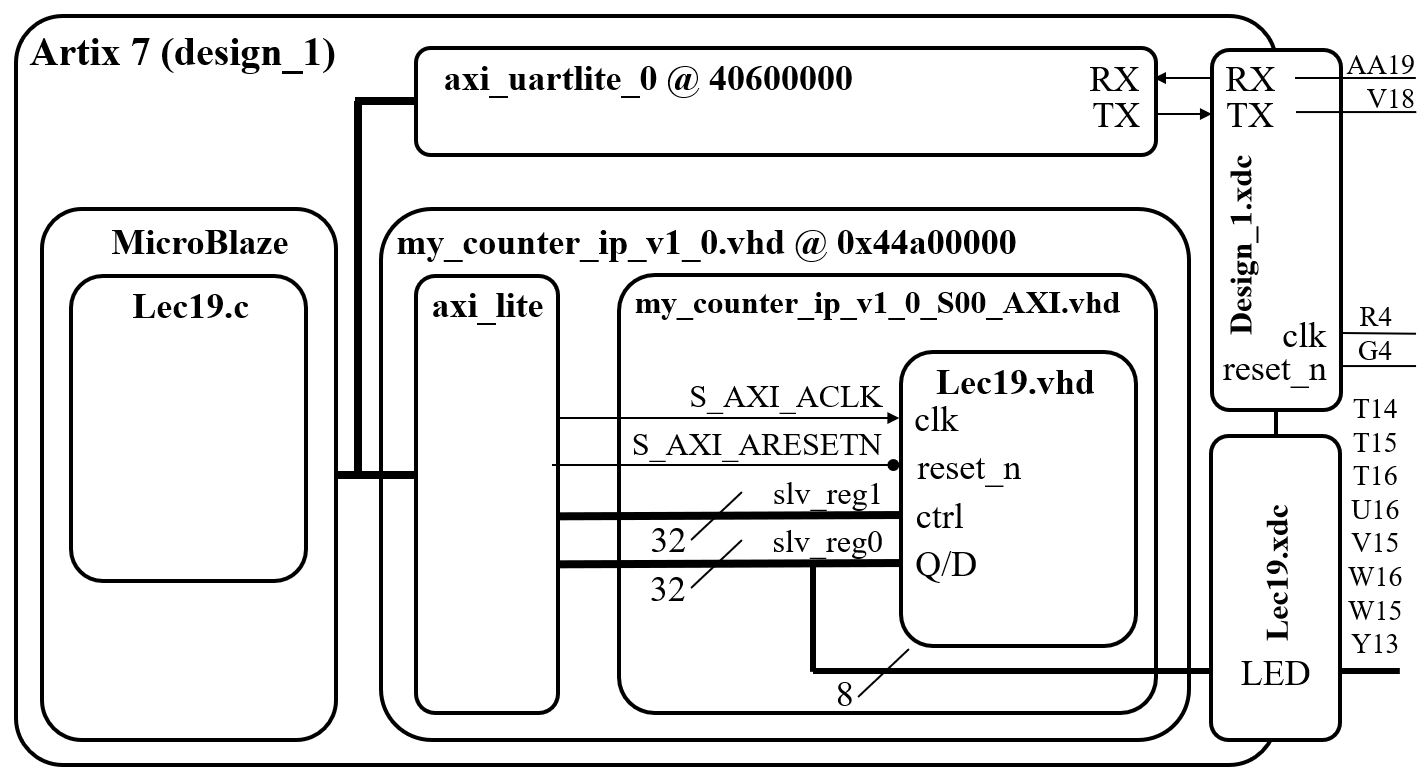 22
my_counter_ip_v1_0_S00_AXI.vhd – User Logic
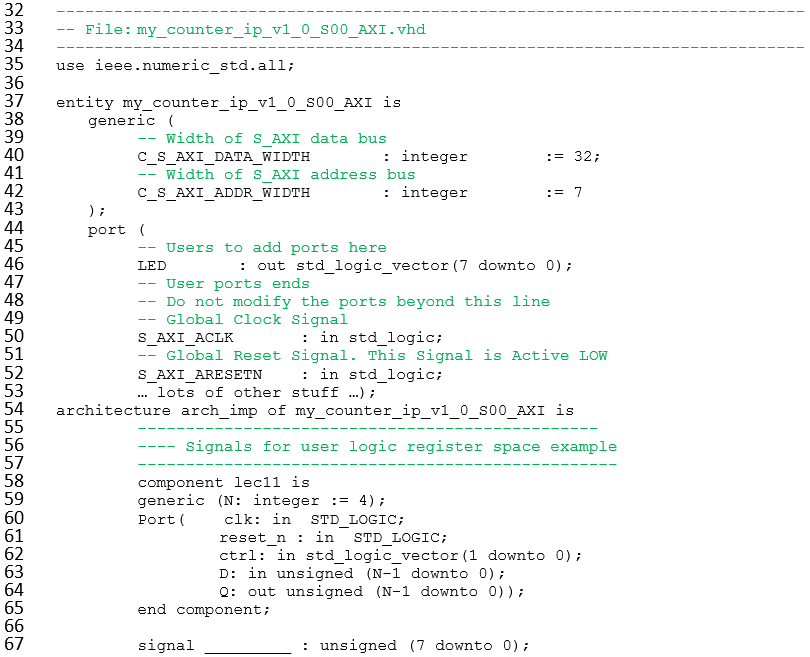 23
my_counter_ip_v1_0_S00_AXI.vhd – User Logic
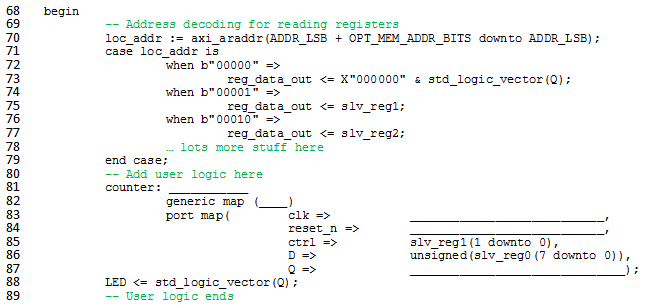 24
Xilinx Vivado – Create and Package Custom IP
5. Modifying My_Counter_IP_v1_0_S00_AXI axi bus interface file
Add numeric standard library at the top of the file:
	use ieee.numeric_std.all;
25
Xilinx Vivado – Create and Package Custom IP
5. Modifying My_Counter_IP_v1_0_S00_AXI axi bus interface file
Add a port for the LEDs in the my_counter_ip_v1_0_S00_AXI entity between the comments:
	port (
		-- Users to add ports here
		LED	  : out std_logic_vector(7 downto 0);
		-- User ports ends
		-- Do not modify the ports beyond this line
		-- Global Clock Signal
		S_AXI_ACLK	: in std_logic;
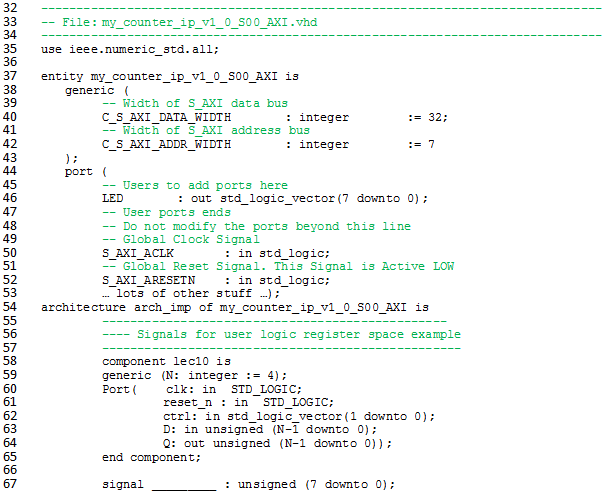 26
Xilinx Vivado – Create and Package Custom IP
5. Modifying My_Counter_IP_v1_0_S00_AXI axi bus interface file
Add the counter declaration and a signal for Q before begin in the my_counter_ip_v1_0_S00_AXI architecture:
	component lec11 is
	generic (N: integer := 4);
	Port(   clk: in  STD_LOGIC;
                reset_n : in  STD_LOGIC;
                --roll : out  STD_LOGIC; --don’t add this yet
                ctrl: in std_logic_vector(1 downto 0);
                D: in unsigned (N-1 downto 0);
                Q: out unsigned (N-1 downto 0));
    	end component;

	signal Q : unsigned (7 downto 0);
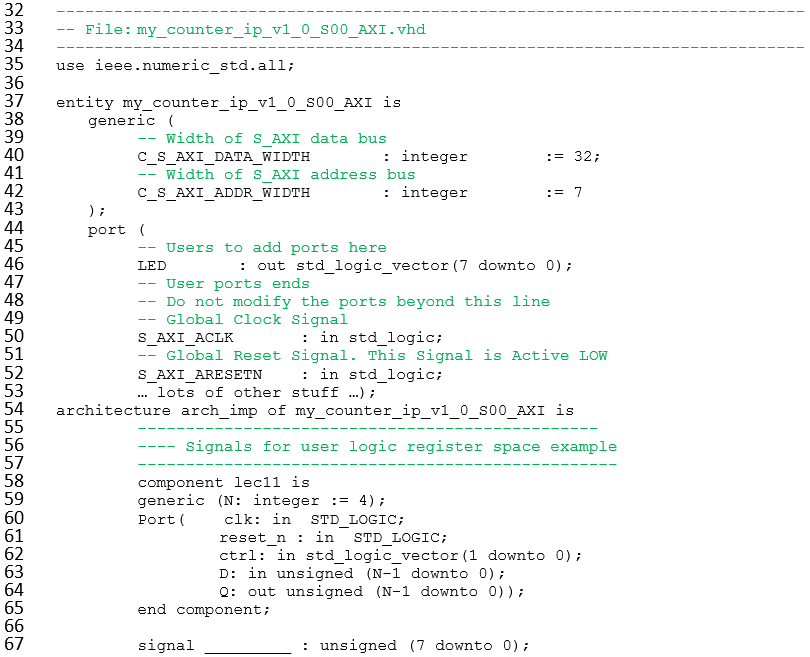 27
Xilinx Vivado – Create and Package Custom IP
5. Modifying My_Counter_IP_v1_0_S00_AXI axi bus interface file
Add the counter implementation and connect the wires within the my_counter_ip_v1_0_S00_AXI architecture:
	-- Add user logic here
	counter: lec11 
	generic map (8)
	port map(    clk => S_AXI_ACLK, 
                        reset_n => S_AXI_ARESETN, 
                        --roll => roll_sig, --don’t add this yet
                        ctrl =>    slv_reg1(1 downto 0),
                        D => unsigned(slv_reg0(7 downto 0)), 
                        Q => Q);
	LED <= std_logic_vector(Q);
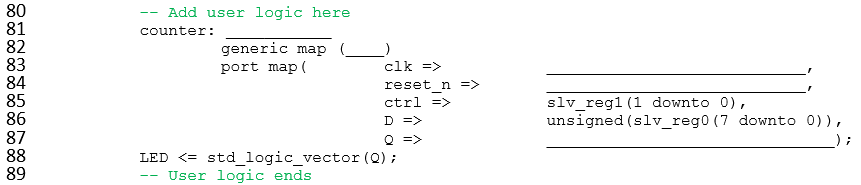 28
Xilinx Vivado – Create and Package Custom IP
5. Modifying My_Counter_IP_v1_0_S00_AXI axi bus interface file
Connect the counter implementation Q output signal to slave register 0 (slv_reg0) in the my_counter_ip_v1_0_S00_AXI architecture:
loc_addr := axi_araddr(ADDR_LSB + OPT_MEM_ADDR_BITS downto ADDR_LSB);	 case loc_addr is
		when b"00000" =>
			reg_data_out <= x"000000" & std_logic_vector(Q);
		when b"00001" =>
			reg_data_out <= slv_reg1;
		when b"00010" =>
			reg_data_out <= slv_reg2;
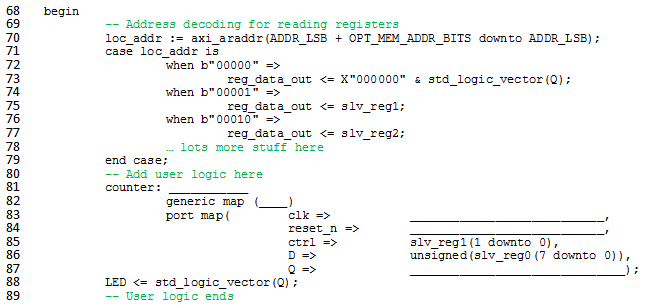 29
Part 1c: Hardware Questions/ Notes related to handout
Q: If you want a signal to go outside the Artix 7 chip...
What files must it appear on the entity description?
What other files must contain information about the signal?
Q: If you want a signal to go to the MicroBlaze...
In order for the MicroBlaze to read the signal, what must you do?
In order for the MicroBlaze to write to the signal, what must you do?
30
MicroBlaze + Custom IP
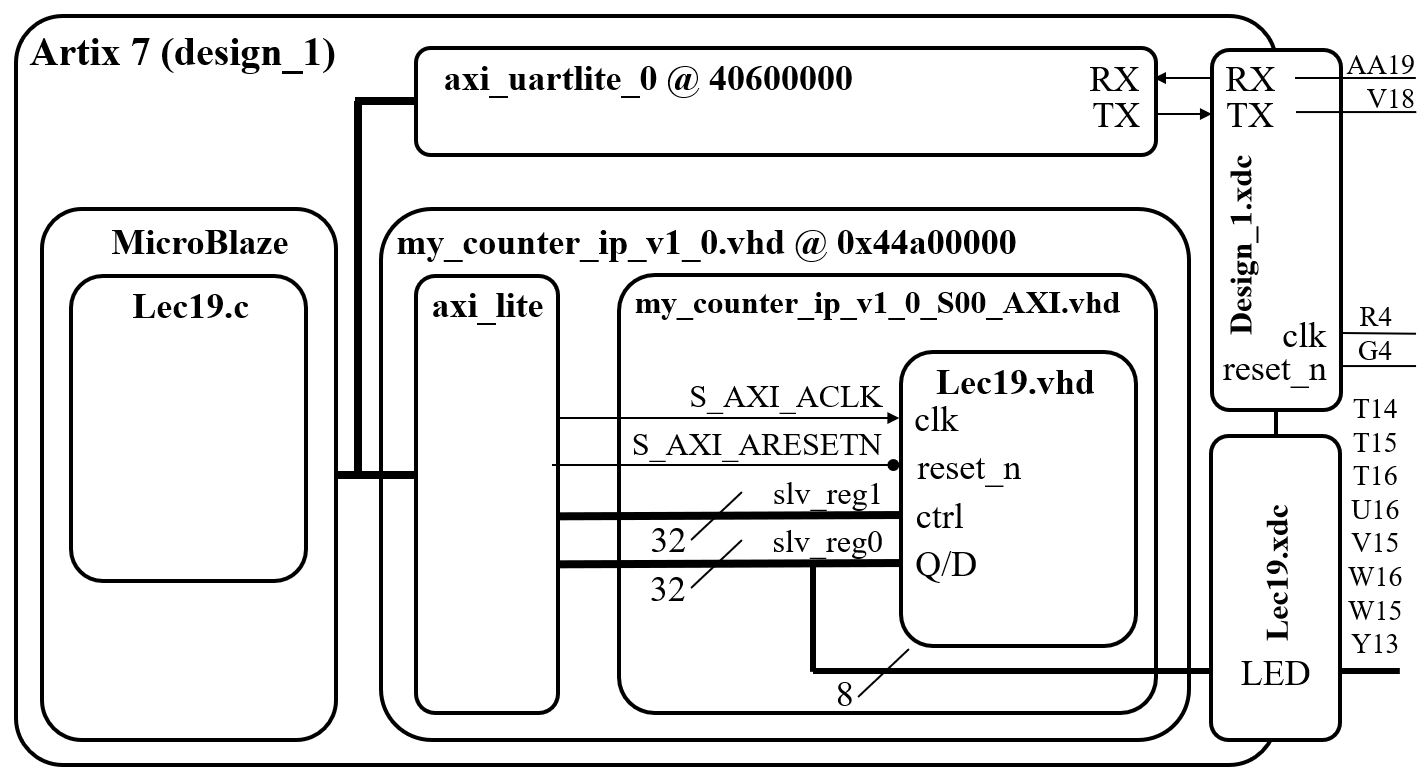 31
My_Counter_IP_v1_0.vhd – Top Level
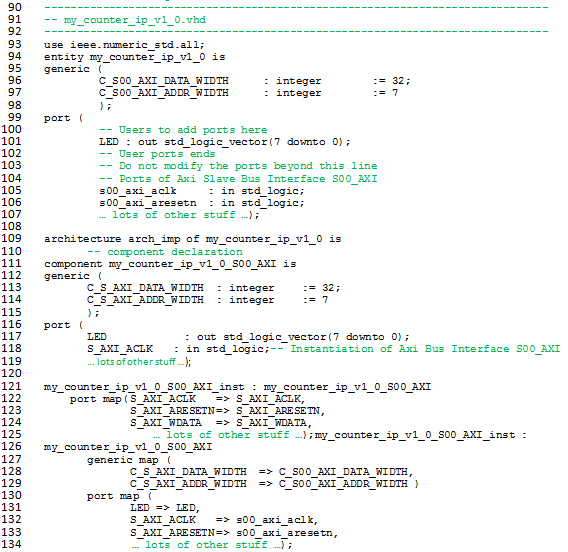 32
My_Counter_IP_v1_0.vhd – Top Level
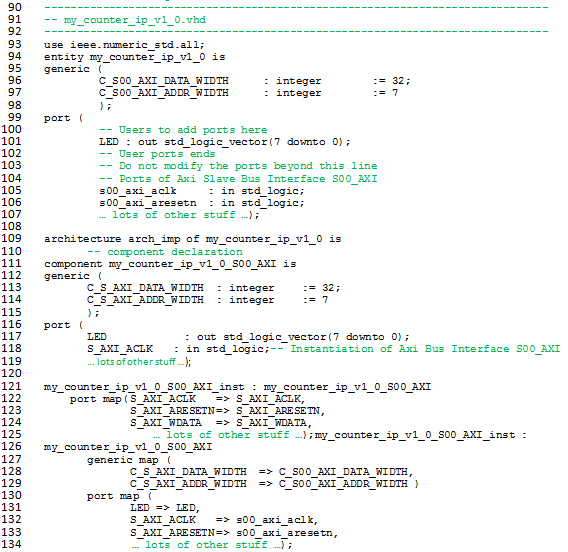 33
Xilinx Vivado – Create and Package Custom IP
6. Modifying My_Counter_IP_v1_0 top level file
Add numeric standard library at the top of the file:
	use ieee.numeric_std.all;
34
Xilinx Vivado – Create and Package Custom IP
6. Modifying My_Counter_IP_v1_0 top level file
Add a port for the LEDs in the my_counter_ip_v1_0 entity between the comments to expose it to externally:
	port (
		-- Users to add ports here
		LED : out std_logic_vector(7 downto 0); 
		-- User ports ends
		s00_axi_aclk	: in std_logic;
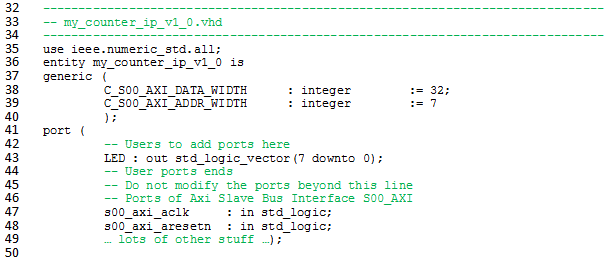 35
Xilinx Vivado – Create and Package Custom IP
6. Modifying My_Counter_IP_v1_0 top level file
Add a port for the LEDs in the my_counter_ip_v1_0_S00_AXI component declaration:
	port (
		LED : out std_logic_vector(7 downto 0); 
		S_AXI_ACLK	: in std_logic;
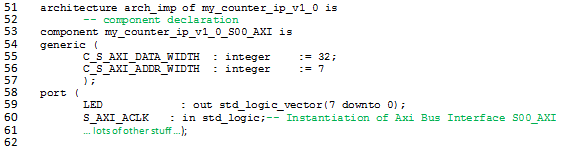 36
Xilinx Vivado – Create and Package Custom IP
6. Modifying My_Counter_IP_v1_0 top level file
Add a port map for the LEDs in the my_counter_ip_v1_0_S00_AXI component instantiation:
	port map (
 		LED => LED,		
		S_AXI_ACLK	=> s00_axi_aclk,
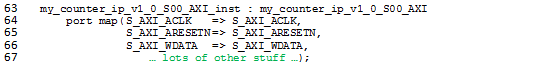 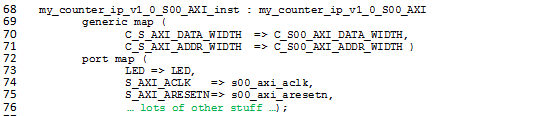 37
Xilinx Vivado – Create and Package Custom IP
7. Packaging the IP core
Now that we have written the core, it is time to package up the HDL to create a complete IP package.
7.1) Now click on Package IP in the Flow Navigator and you should see the Package IP tab. Select Compatibility and make sure “Artix7” are present. If those are not there, you can add them by clicking the plus button. The Life Cycle does not matter at this point.
38
Xilinx Vivado – Create and Package Custom IP
7. Packaging the IP core
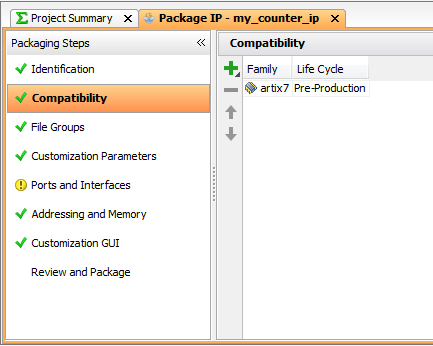 39
Xilinx Vivado – Create and Package Custom IP
7.2) Select Customization Parameters and select the line for Merge Changes from Customization Parameters Wizard. This will have the My_Counter_IP parameters from the top file.
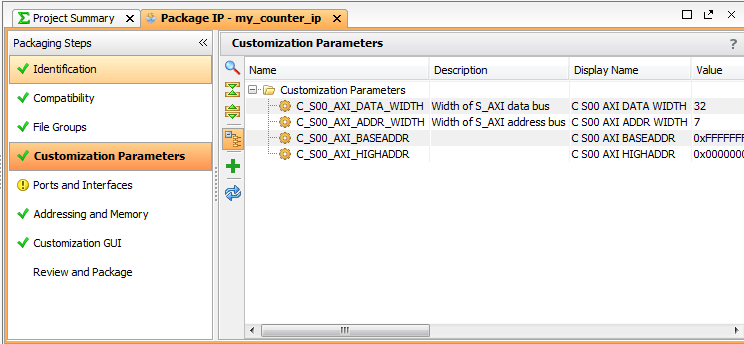 40
Xilinx Vivado – Create and Package Custom IP
7.3) Select Customization GUI. This is were we get to change our graphical interface.  No changes at this time.
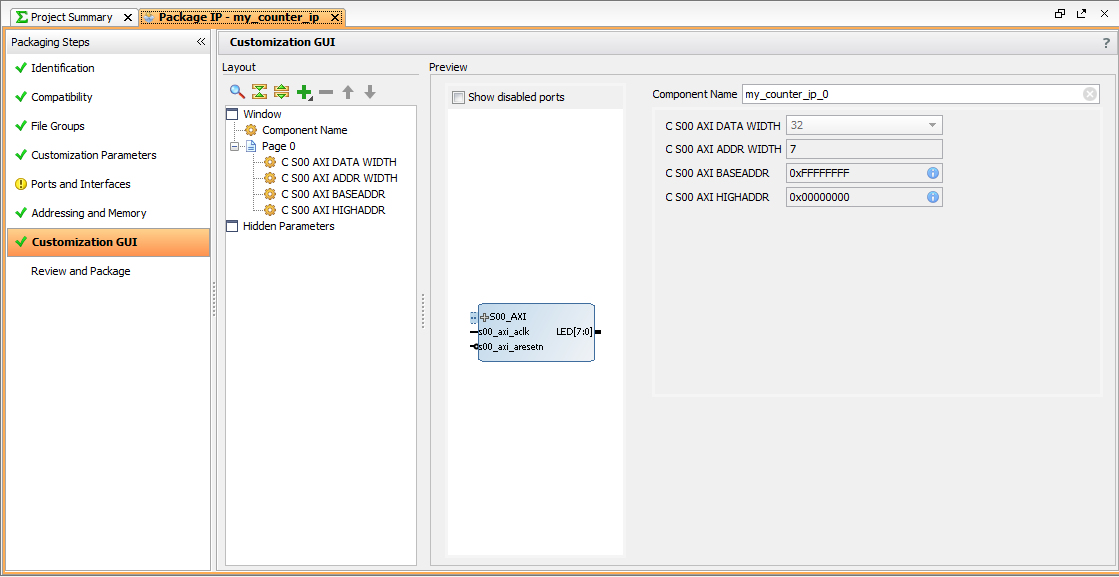 41
Xilinx Vivado – Create and Package Custom IP
7.4) Now the core should be complete so select Review and Package and click the Re-package IP button.
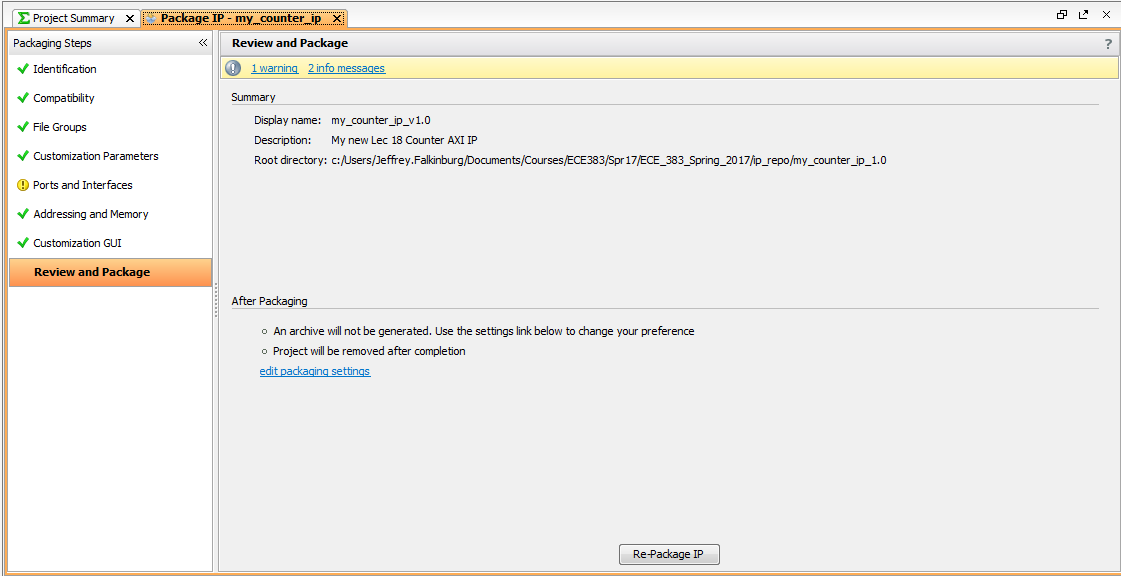 42
Xilinx Vivado – Create and Package Custom IP
7.5) A popup will ask if you want to close the project, Select Yes.
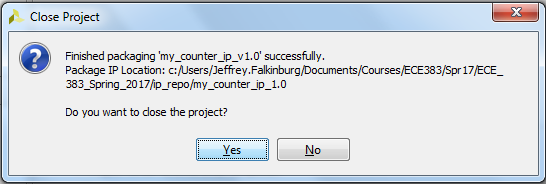 43
Xilinx Vivado – Create and Package Custom IP
8. Add Custom IP to your design
8.1) In the project manager page of the original window, click Open Block Design. This adds a block design to the project.
8.2) Use the  Add IP      button to add our Lec 11 Counter IP Core.
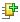 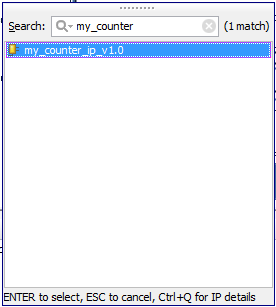 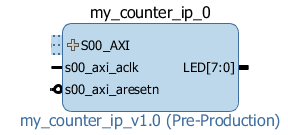 44
Xilinx Vivado – Create and Package Custom IP
8. Add Custom IP to your design
8.3) Right click on LEDs and select Make External and then run Connection Automation
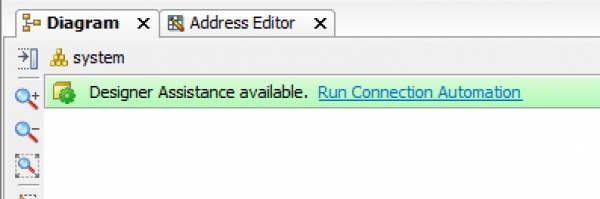 45
Xilinx Vivado – Create and Package Custom IP
8. Add Custom IP to your design
8.4) The MIG block should read my_counter_ip_0. Place your cursor on this symbol || next to the LED[7:0] port name. Your cursor will change to look like a pencil. Right click here and in the drop down list select Make External or left click on || and use the keyboard shortcut, “Ctrl+t”.
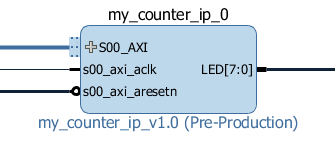 46
Xilinx Vivado – Create and Package Custom IP
8. Add Custom IP to your design
8.5) Your custom IP should now be connected.  Now you need to add a constraints file to add the LED net to the pins on the Artix 7 chip by adding the following lines to the lec19.xdc file.
## LEDs
set_property -dict { PACKAGE_PIN T14   IOSTANDARD LVCMOS25 } [get_ports { LED[0] }]; #IO_L15P_T2_DQS_13 Sch=led[0]
set_property -dict { PACKAGE_PIN T15   IOSTANDARD LVCMOS25 } [get_ports { LED[1] }]; #IO_L15N_T2_DQS_13 Sch=led[1]
set_property -dict { PACKAGE_PIN T16   IOSTANDARD LVCMOS25 } [get_ports { LED[2] }]; #IO_L17P_T2_13 Sch=led[2]
set_property -dict { PACKAGE_PIN U16   IOSTANDARD LVCMOS25 } [get_ports { LED[3] }]; #IO_L17N_T2_13 Sch=led[3]
set_property -dict { PACKAGE_PIN V15   IOSTANDARD LVCMOS25 } [get_ports { LED[4] }]; #IO_L14N_T2_SRCC_13 Sch=led[4]
set_property -dict { PACKAGE_PIN W16   IOSTANDARD LVCMOS25 } [get_ports { LED[5] }]; #IO_L16N_T2_13 Sch=led[5]
set_property -dict { PACKAGE_PIN W15   IOSTANDARD LVCMOS25 } [get_ports { LED[6] }]; #IO_L16P_T2_13 Sch=led[6]
set_property -dict { PACKAGE_PIN Y13   IOSTANDARD LVCMOS25 } [get_ports { LED[7] }]; #IO_L5P_T0_13 Sch=led[7]
47
MicroBlaze + Custom IP
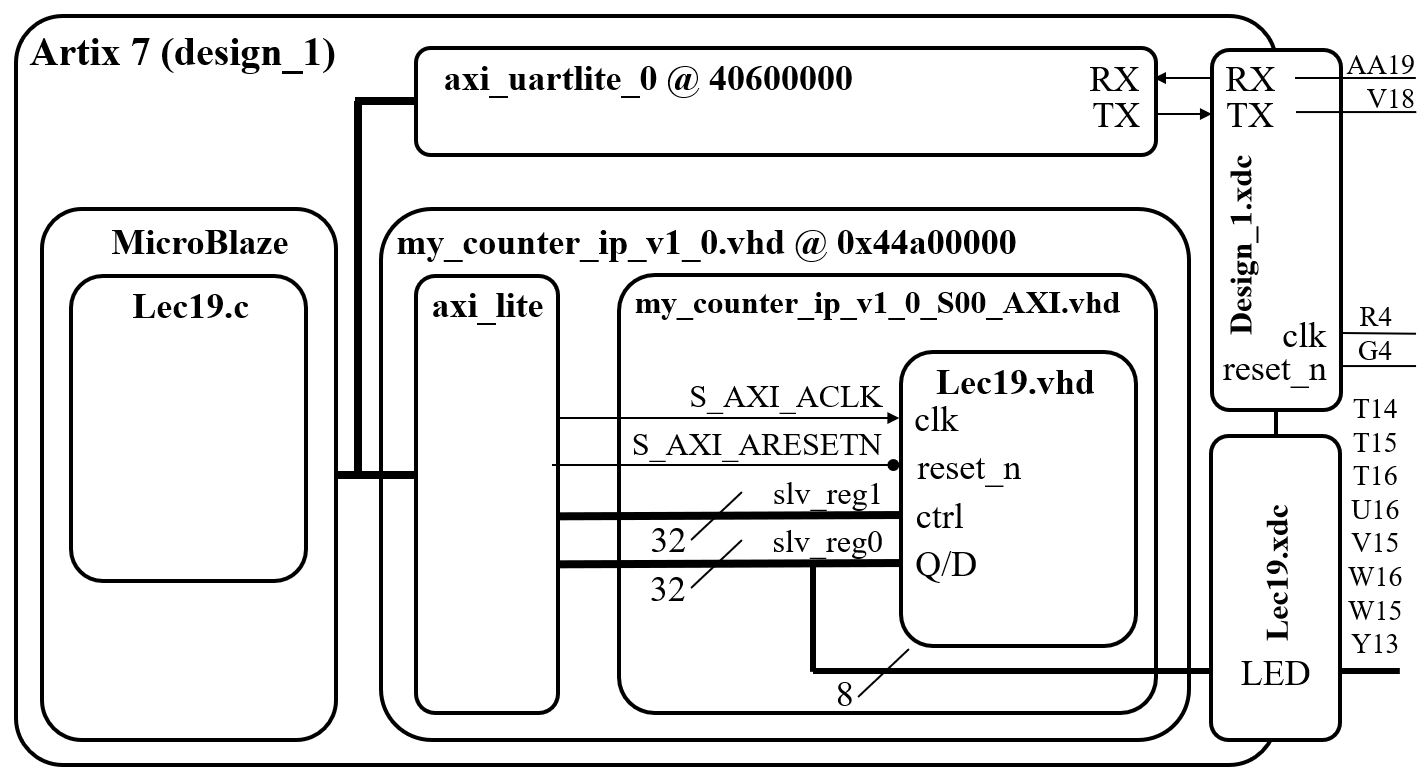 48
Updating Custom IP
Right click on custom IP and click Edit in IP Packager if you want to modify!  Otherwise skip to validate design.
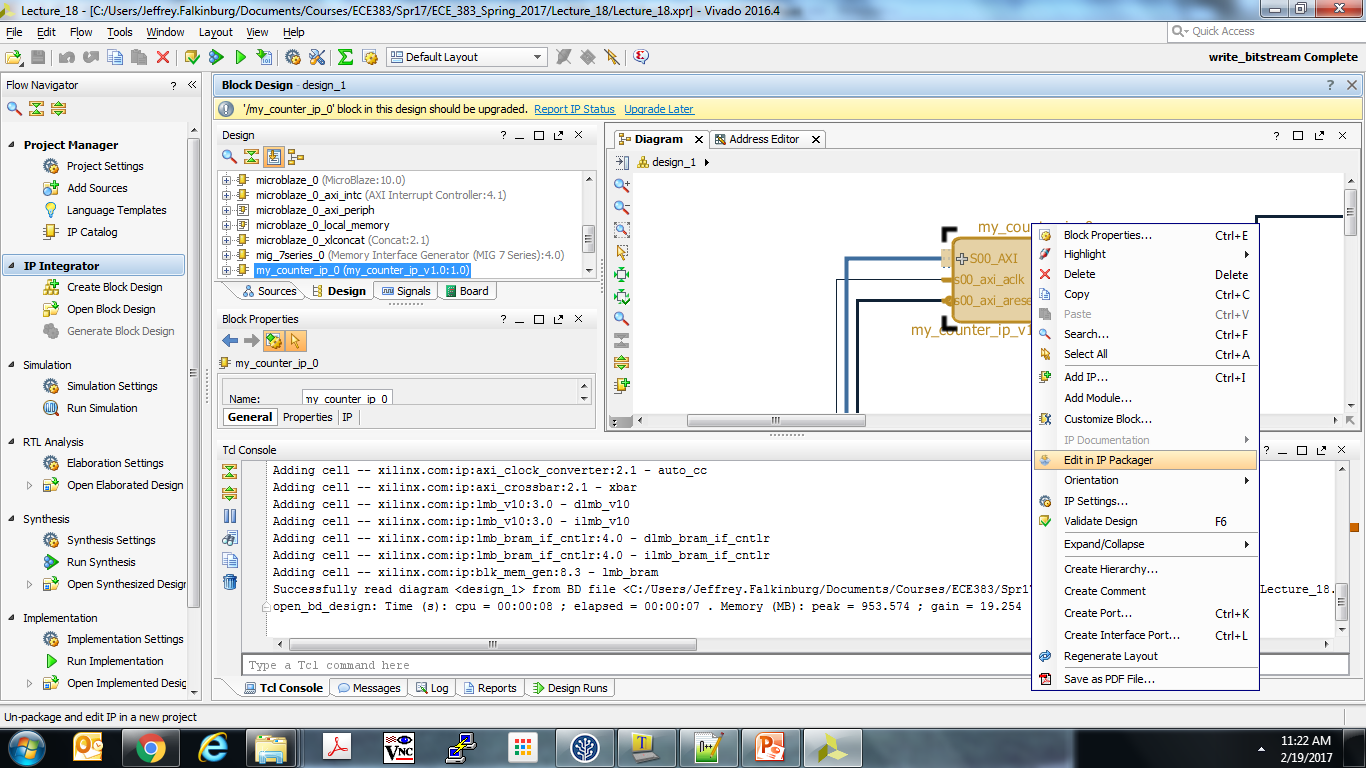 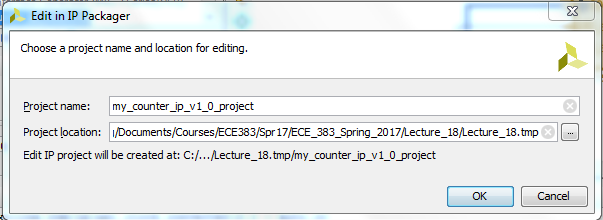 9
9
2
1
49
Xilinx Vivado – Create and Package Custom IP
Now that you updated the core you need to re-select Review and Package and click the Re-package IP button.
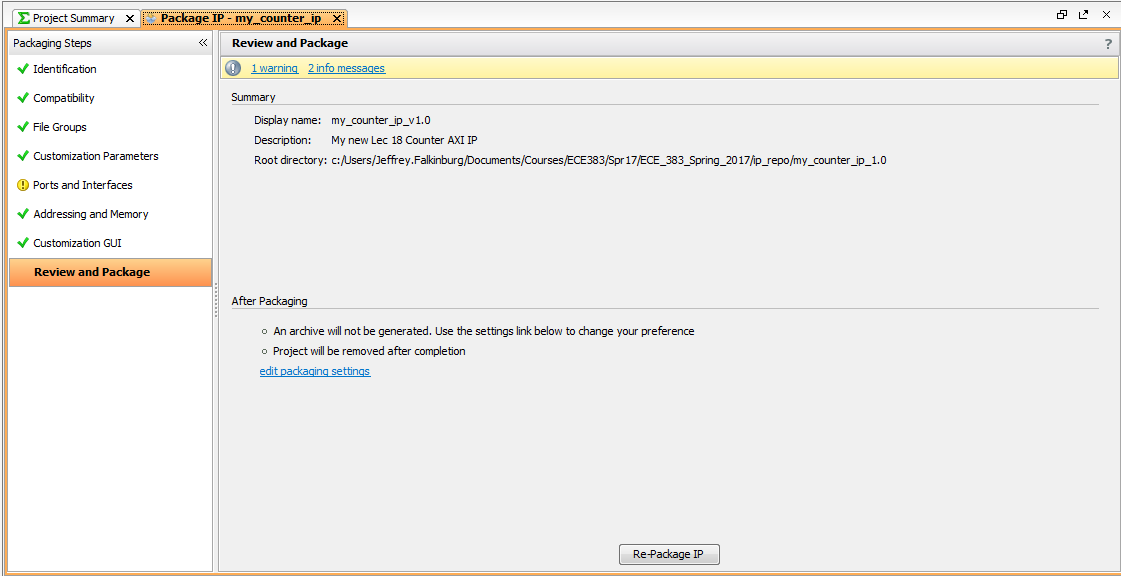 50
Updating Custom IP
Refresh IP Catalog, Upgrade IP and then Re-Generate
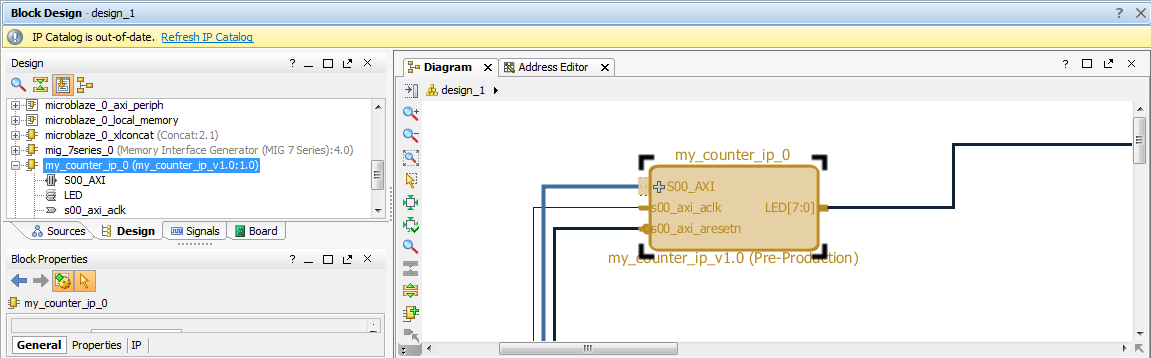 1
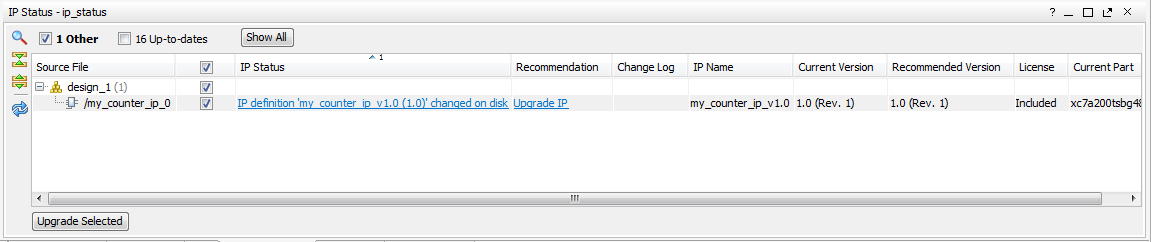 51
2
Verify Design
You should verify the addressing for all your design components before continuing.  
Verify that the base addresses are the same addresses used in the template C-code.
Should be no changes at this time.
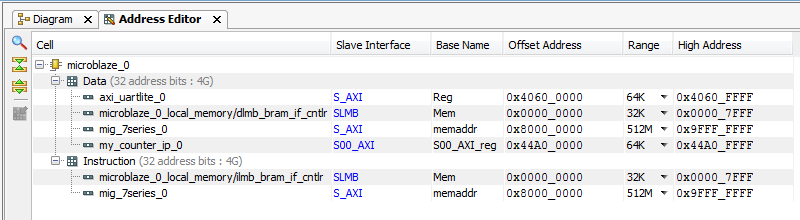 1
2
3
1 March 2022
52
Validate and Export Design
First click validate design_1
Regenerate the design_1 HDL wrapper. 
Finally you need to generate the Generate Design bitstream 
Take a coffee break while it builds
53
Export Design
Exporting Hardware Design to SDK…be sure to include the bitstream…assuming no errors
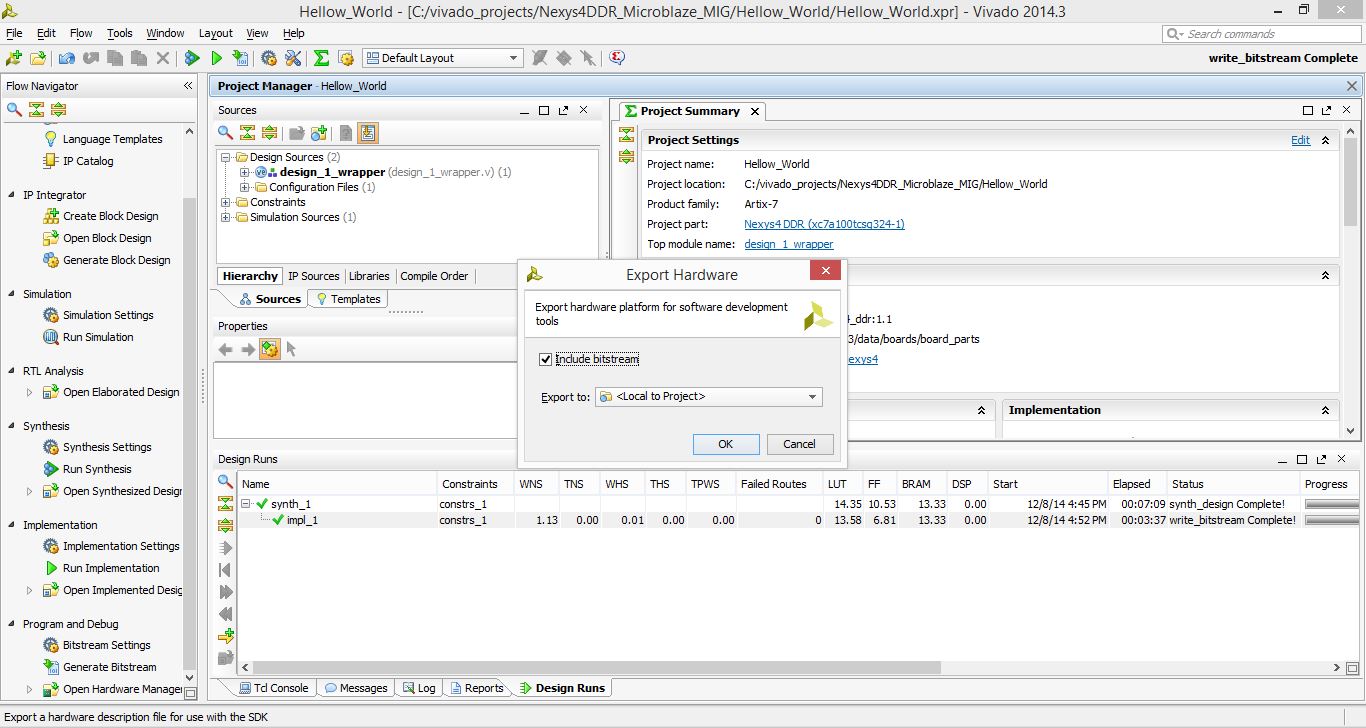 54
Launch SDK
Go to File and select Launch SDK and click OK.
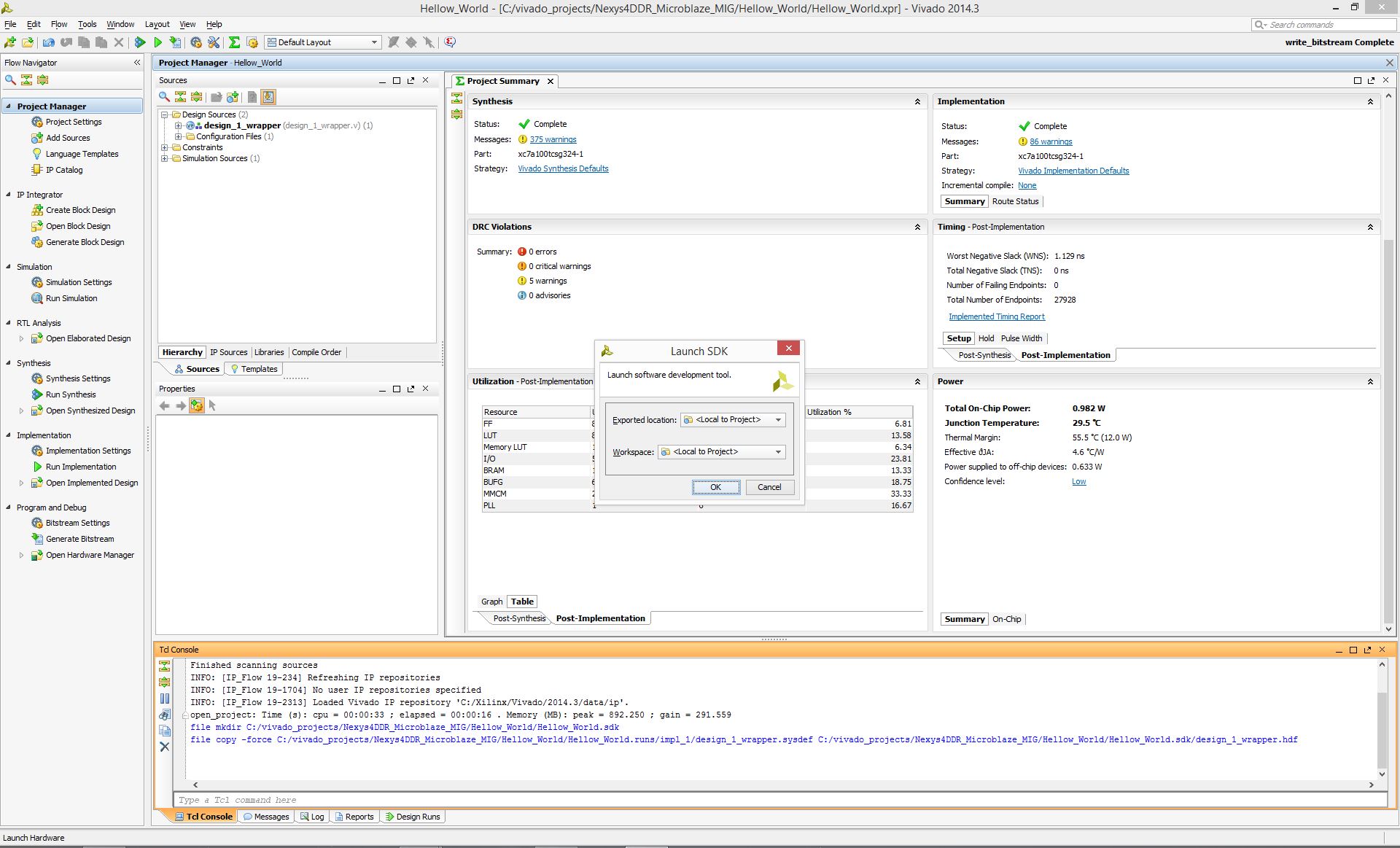 55
New SDK Project
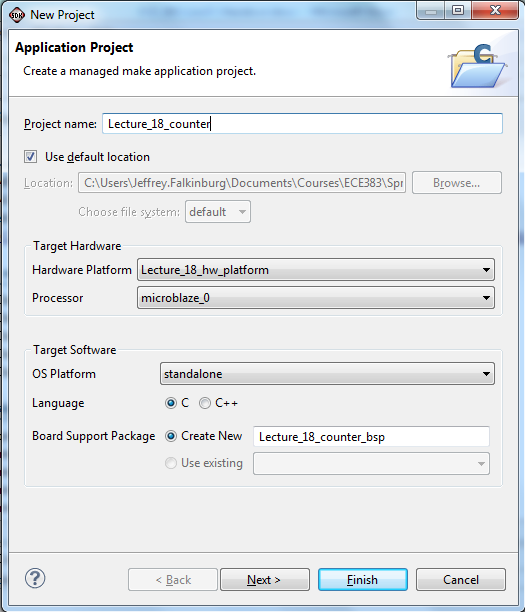 9
9
56
New SDK Project
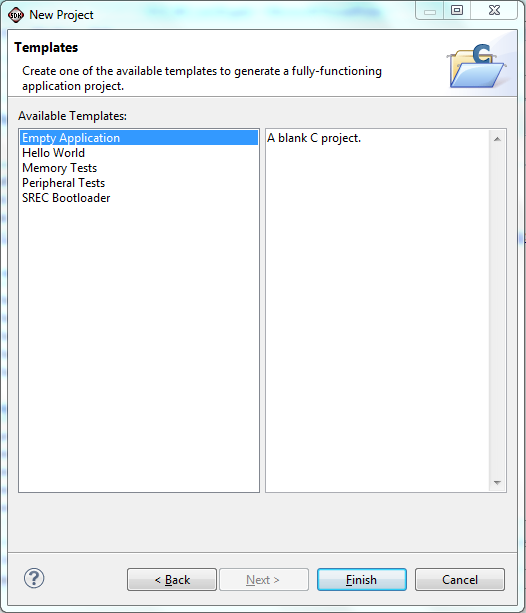 Need to do the Hello World template so it generates the platform header files!
57
New C Source File
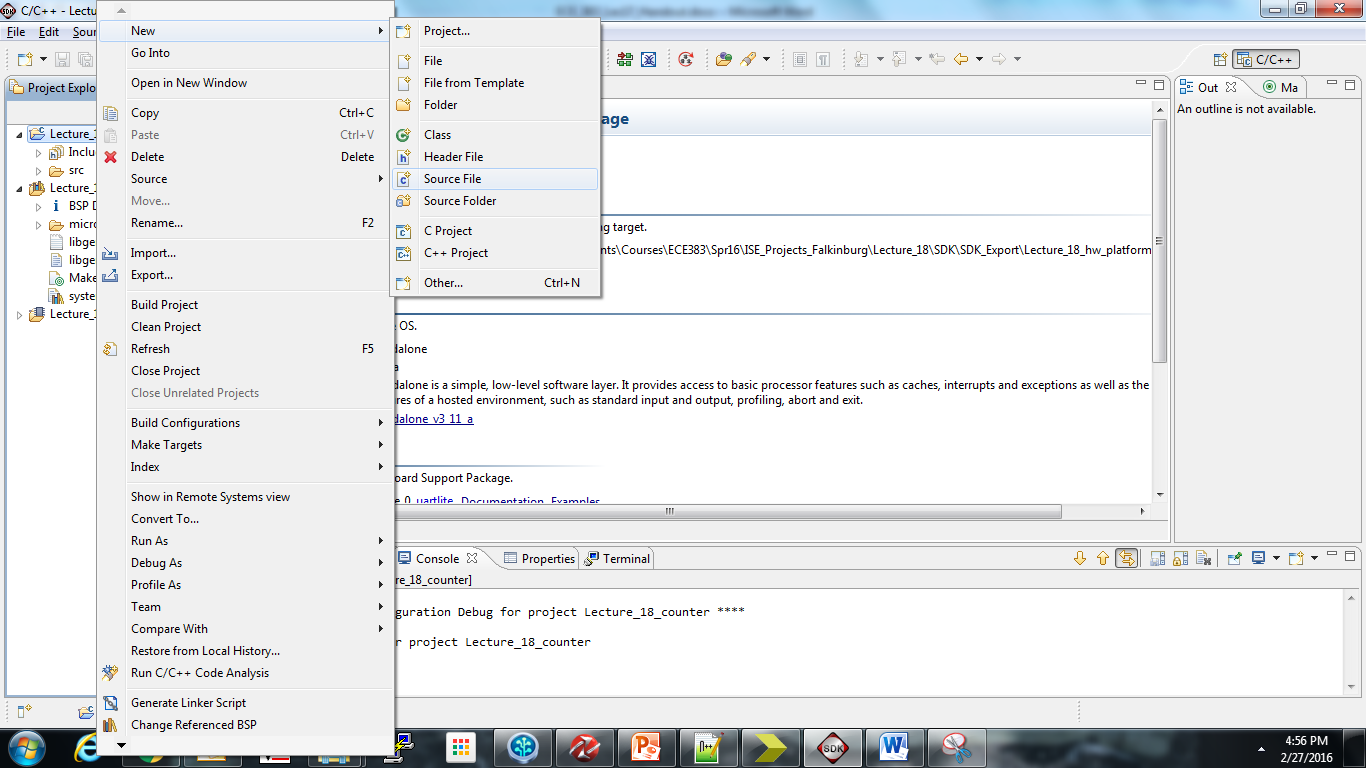 58
New C Source File
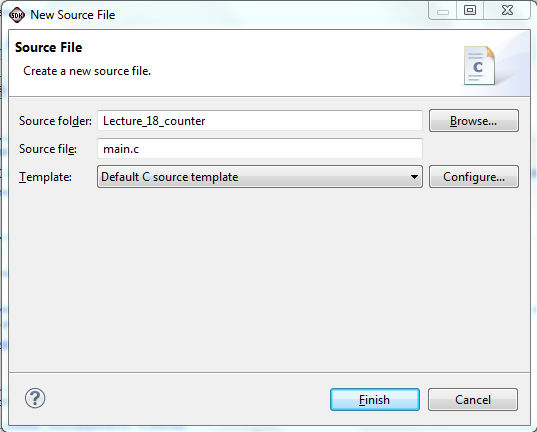 9
59
Lec19.c
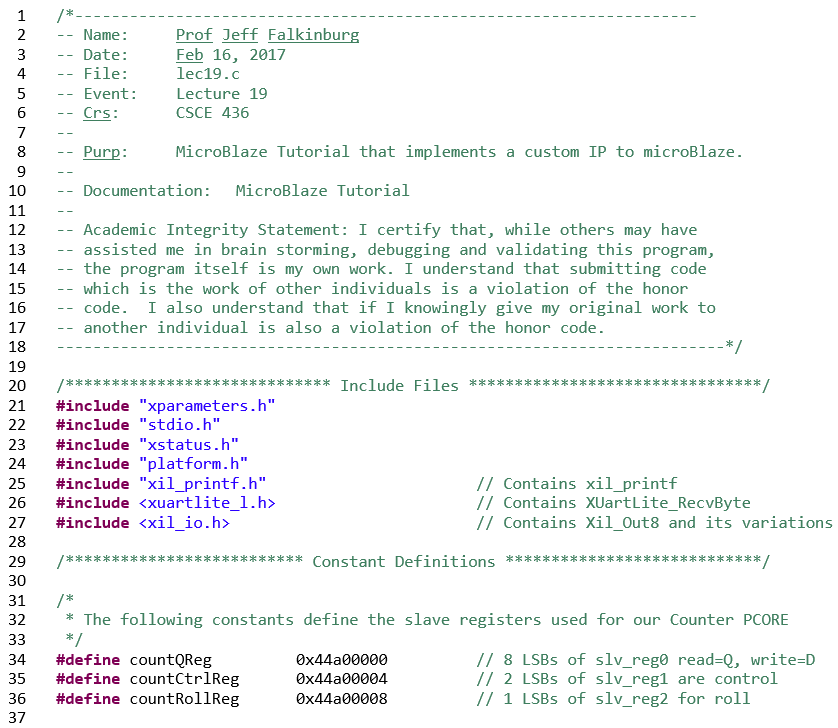 60
Lec19.c
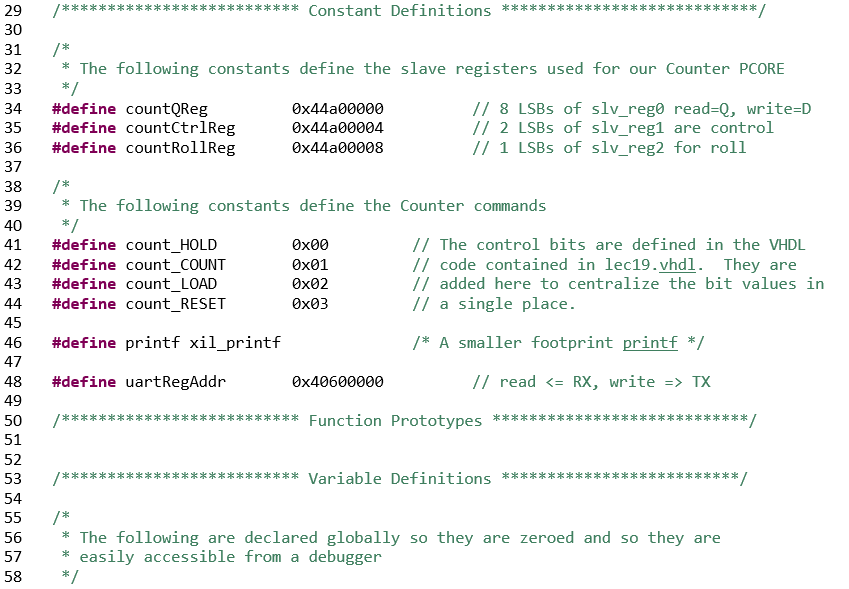 61
Lec19.c
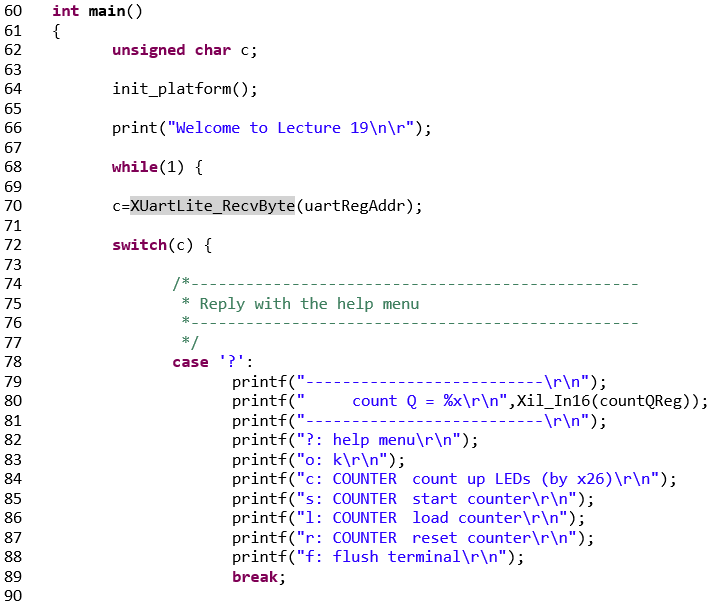 62
Lec19.c
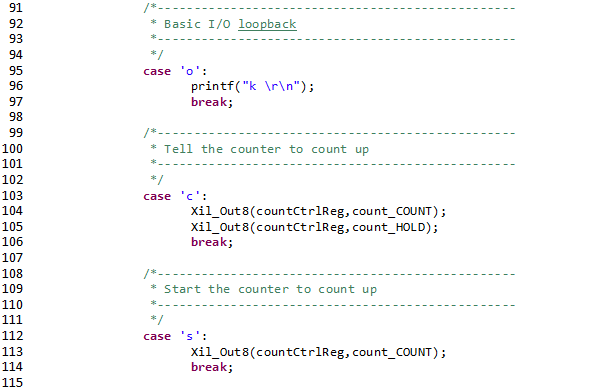 63
Lec19.c
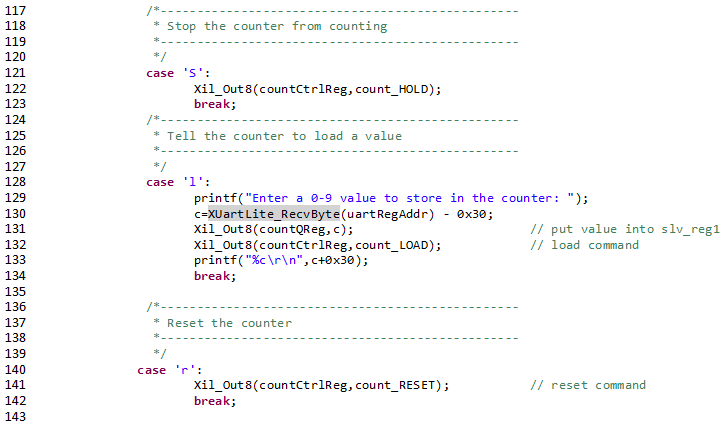 64
Lec19.c
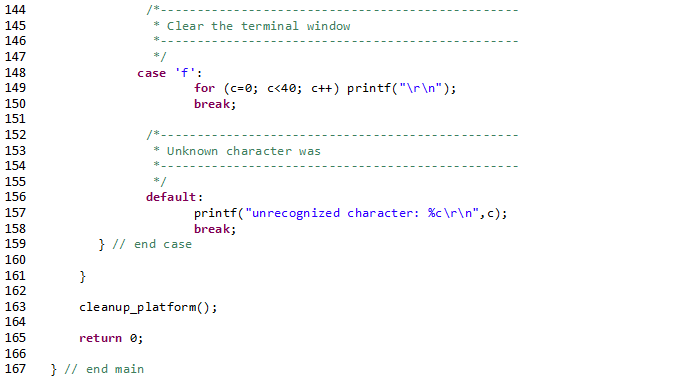 65
Part 2: Software Questions/ Notes related to handout
Why doesn't the 'c' command cause the counter to count up by 1?
On line 130, why did I subtract 0x30?
After loading the counter on line 132, something should be done that is missing.
What line of VHDL code in my_counter_ip_v1_0_S00_AXI.vhd is "activated" when line 80 executes?
What line of VHDL code in my_counter_ip_v1_0_S00_AXI.vhd is "activated" when line 141 executes?
What line of VHDL code in lec19.vhdl "activated" when line 141 executes?
What appears to be the naming convention for hardware registers?
66
Add C code to Source File
67
Xilinx Software Development Kit - SDK
In the SDK environment, you program the hardware built in the previous step. 
The key concept here is that the peripheral defined in Vivado design are accessible through the slave registers as memory mapped devices. 
Verify your my_counter_ip_v1_0 Base Address in system.hdf file is assigned to be 0x44a00000. 
In the my_counter_ip_v1_0_S00_AXI.vhdl file, I (arbitrarily) assigned counter ports to slave register according to the table below.
68
Increase Stack and Heap Size
You may have to add more Stack and Heap to your design
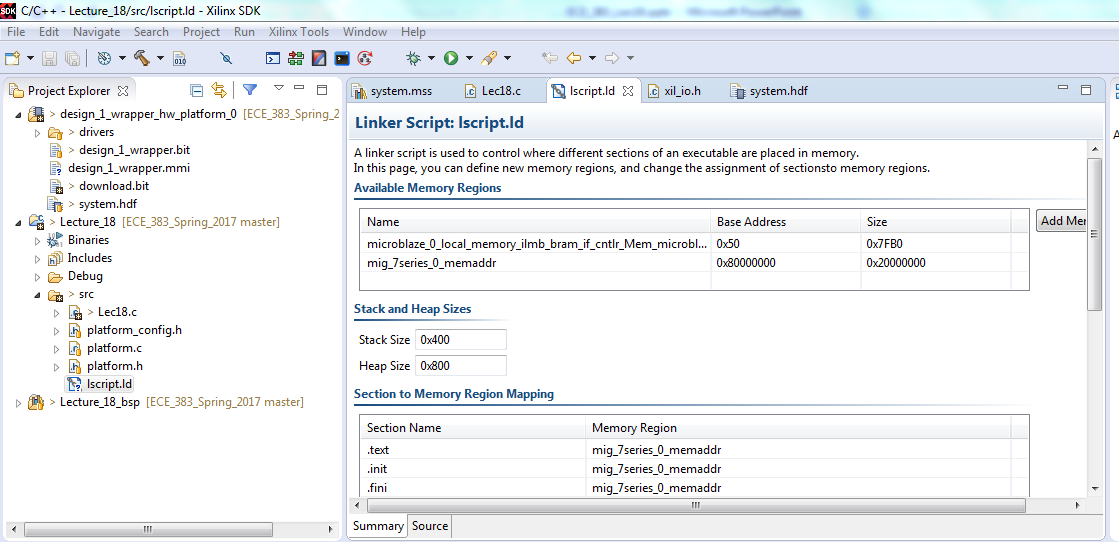 9
9
3
2
1
69
Build and Export to FPGA
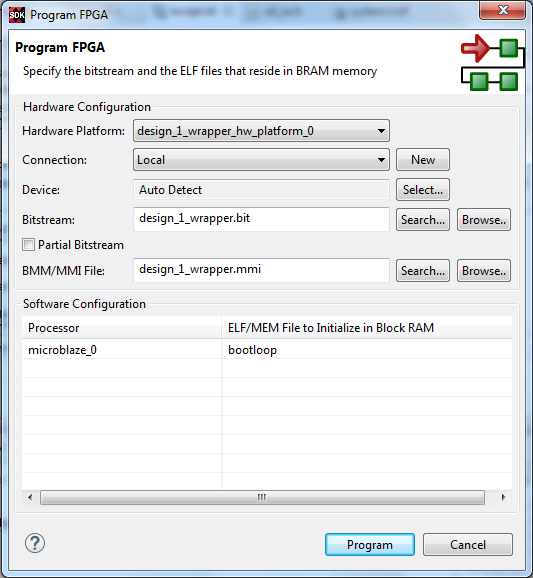 70
Run Configuration
Run Configuration Settings for STDIO Connection
After the FPGA has been successfully programmed with the bit file, from the Project Explorer panel, right click on the display_hello_world project folder which has been highlighted in the screen capture below. At the bottom of the drop down list, select Run As and then select Run Configurations.
The Run Configurations window is divided into two main sections. In the left panel, under Xilinx C/C++ application(GDB), select Lec19.elf. Note: In case you see display_hello_world Debug instead of display_hello_world.elf in this step, you can still run it without any issues. On the right side of this window, you will see five main tabs. Select the STDIO Connection tab.
1 March 2022
71
COM Port Selection for STDIO connection
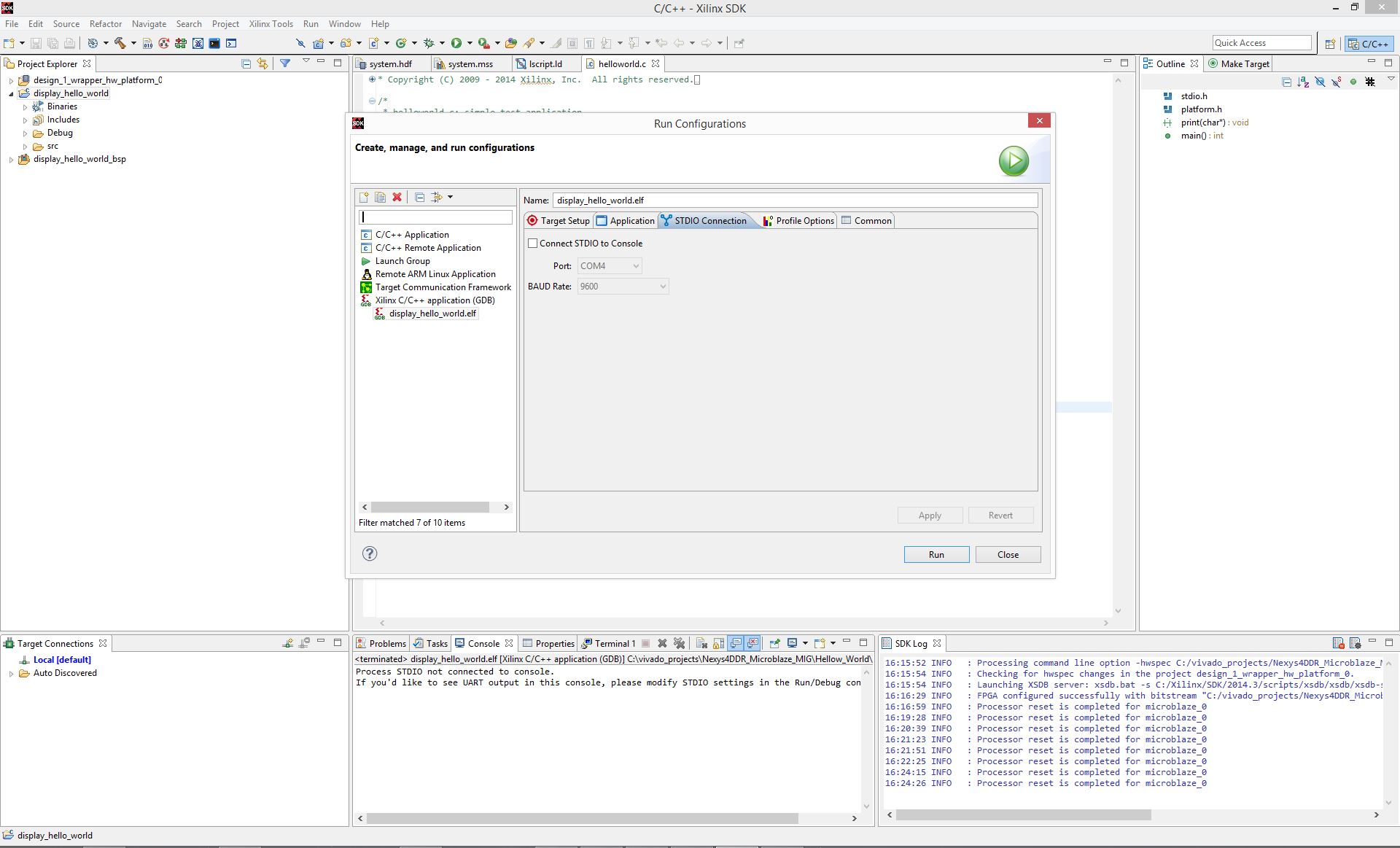 1 March 2022
72
Run Configuration
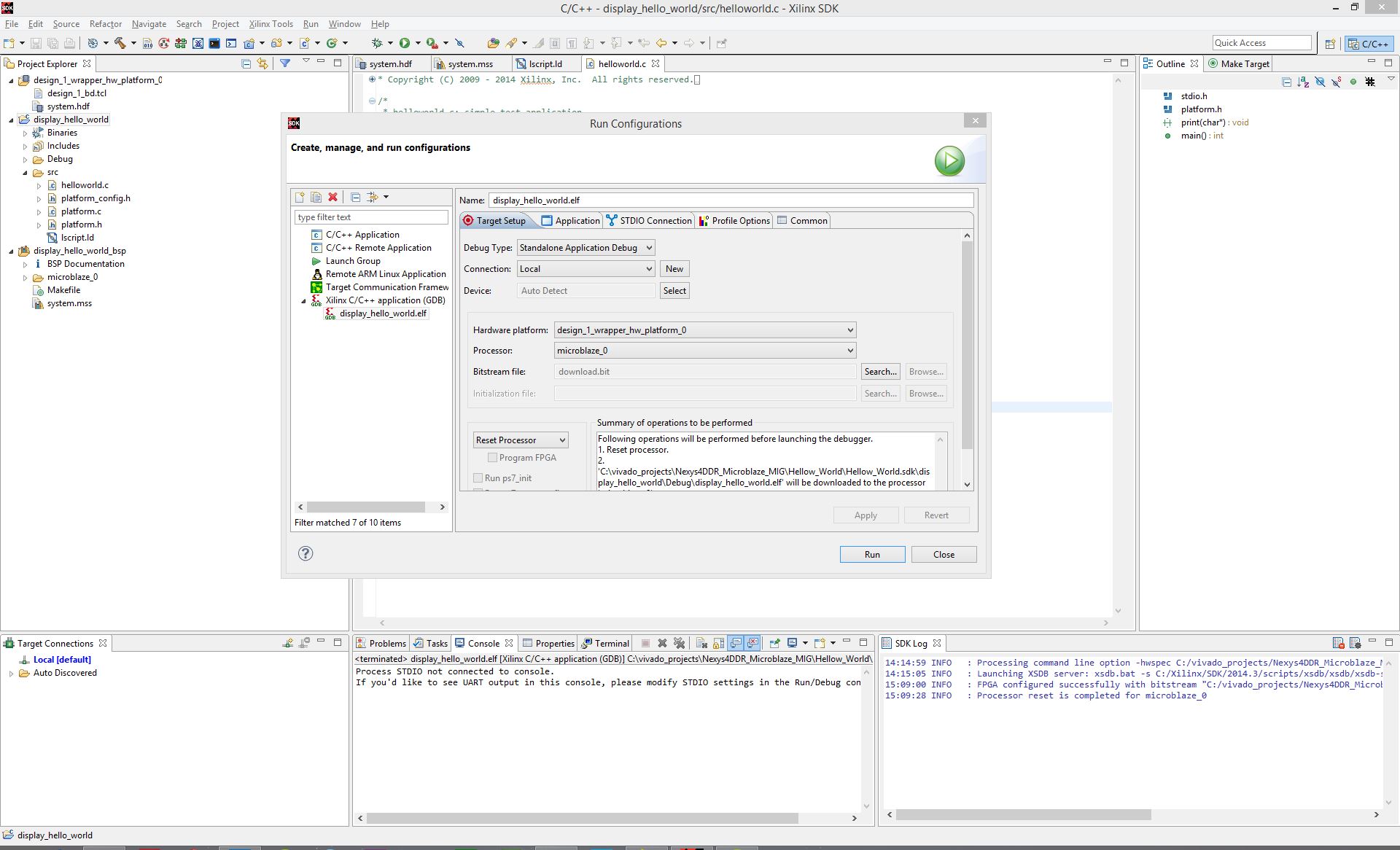 1 March 2022
73
MicroBlaze + Custom IP
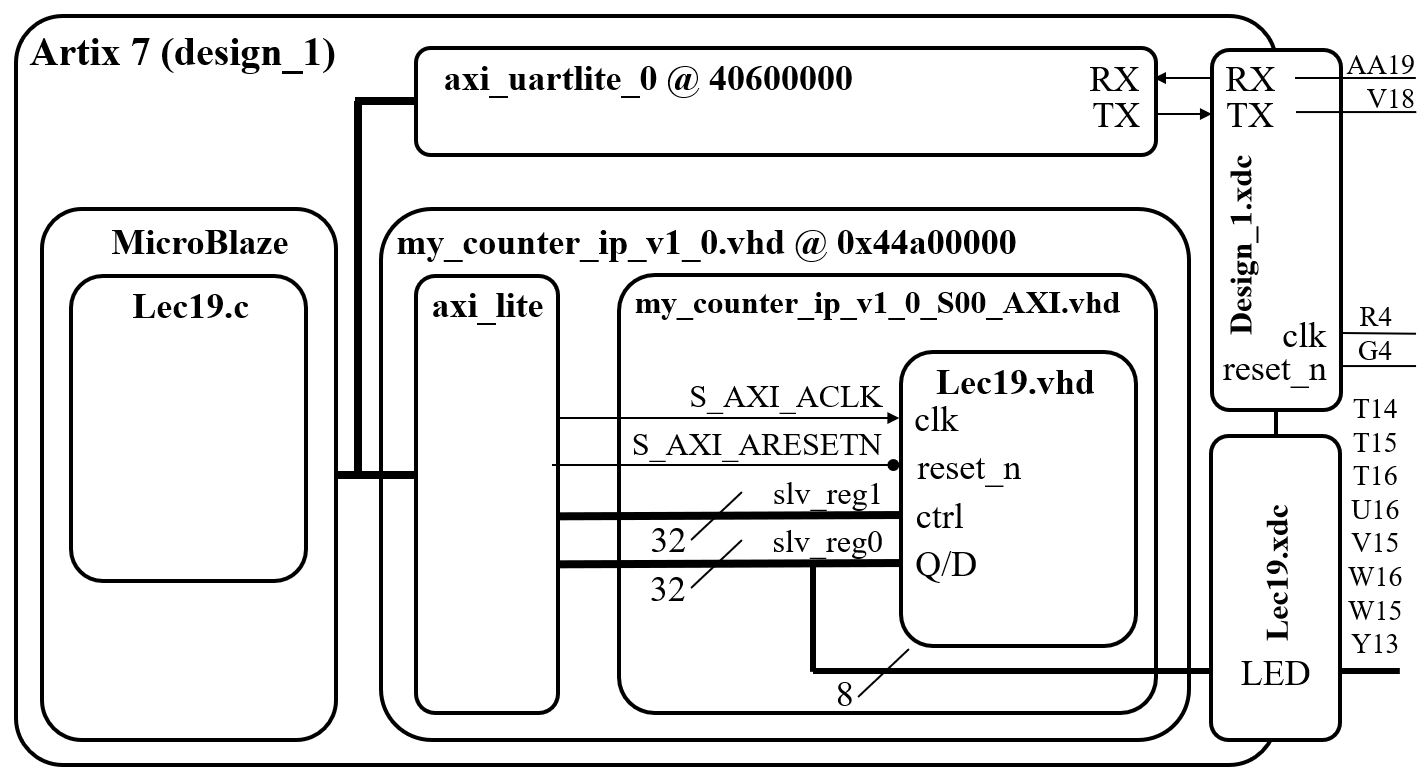 74